CS 6410: Advanced Systems
Fall 2009

Instructor: Hakim Weatherspoon
TA: Dan Williams
Who am I?
Prof. Hakim Weatherspoon 
(Hakim means Doctor, wise, or prof. in Arabic)
Background in Education
Undergraduate University of Washington
Played Varsity Football
Some teammates collectively make $100’s of millions
I teach!!!
Graduate University of California, Berkeley
Some class mates collectively make $100’s of millions
I teach!!!
Background in Operating Systems
Peer-to-Peer Storage
Antiquity project - Secure wide-area distributed system
OceanStore project – Store your data for 1000 years
Network overlays
Bamboo and Tapestry – Find your data around globe
Tiny OS
Early adopter in 1999, but ultimately chose P2P direction
Goals for Today
Be brief!
Why take this course?
How does this class operate?
Class details
Why take this course
Learn about systems abstractions, principles, and artifacts that have had lasting value,
Understand attributes of systems research that is likely to have impact,
Become comfortable navigating the literature in this field,
Gain experience in thinking critically and analytically about systems research, and
Acquire the background needed to work on research problems currently under study at Cornell and elsewhere.
Why take this course
Satisfy systems breadth requirement
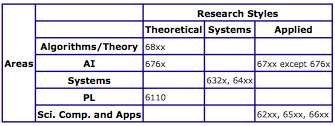 How class operates and class detail
How this class operates
Instructor: Hakim Weatherspoon
hweather@cs.cornell.edu
Office Location: 4105C Upson

TA: Dan Williams
djwill@cs.cornell.edu

Lectures:
CS 6410: Tu, Th: 10:10 – 11:25 PM, Upson 211
Time may change to earlier 8:45-10am?
Course Help
Course staff, office hours, etc:
http://www.cs.cornell.edu/courses/cs6410/2009fa
CS 6410: Overview
Prerequisite: 
Mastery of CS 4410 material
Fundamentals of OS design
How parts of the OS are structured
What algorithms are commonly used
What are the mechanisms and policies used

Class Structure
Papers Readings (whole semester)
Paper Presentations (whole semester)
Labs (first 1/8)
Research Project (second 7/8)
CS 6410: Topics
Operating Systems
Concurrency, file systems, VM, I/O, etc.
Distribution/Networking
RPC, clusters, pub/sub, mobility, etc.
Fault Tolerance
Replication, consensus, transactions, etc.
CS 6410: Paper Readings
Required reading is always two papers
Different approach, competition, criticism,…
Papers pulled from, best journals and conferences
TOCS, SOSP, OSDI, …
27 lectures, 54 (required) papers!
Read papers before each class and bring notes
takes ~3 to 4 hrs per paper, write notes and questions

Write a review and turn in at least one hour before beginning of class
Turn on online via Course Management System (CMS)
No late reviews will be accepted
CS 6410: Writing Reviews
Each student is required to prepare notes on each paper before class and to bring them to class for use in discussion. 
Your notes should list assumptions, innovative contributions and criticisms.  Every paper in the reading list has at least one major weakness.

Turn paper reviews in online before class via CMS
Be succinct—One  paragraph per paper
Short summary of paper (two or three sentences)
Two to three strengths/contributions
and at least one weaknesses
One paragraph to compare/contrast papers
In all, turn in two to three paragraphs
CS 6410: Paper Presentations
Each person will present a paper one or two times, depending on class size
Read and understand both required and suggested papers

Two and a half weeks ahead of time
Meet with professor to agree on ideas to focus on
One and a half weeks ahead of time
Have presentation prepared and show slides or “chalk talk” to professor
One week ahead of time
Final review / do a number of dry-runs
CS 6410: Class Format
45 minutes presentation, 
	30 minutes discussion/brainstorming. 
In that order, or mixed. 
All students are required to participate! 
Counts in final grading.
CS 6410: Labs
Labs (first 1/8 of semester)
2 labs
Using Amazons EC2/S3 infrastructure
Building a proxy using events (instead of threads)
CS 6410: Research Project
One major project per person
Or two persons for a very major project
Initial proposal of project topic – due mid-September
Survey of area (related works)–due begin of October

Midterm draft paper – due begin of November
Peer reviews—due a week later

Final demo/presentation–due begin of December
Final project report – due a week later
CS 6410: Project Suggestions
Global-scale datacenters
Local and wide-area file systems enhancements
Reliability, consistency, performance
Low-energy file systems, Virtual machines, etc
Federated (cloud) storage and other services
High bandwidth-delay product networks enhancements
Cluster of servers, RouteBricks, FWP, Maelstrom, etc
Exploit parallelism in multicore processors
Thread vs events, operating system, network process architectures
P2P
Cloud storage @ home, etc
I have more ideas, but you can also talk to other faculty for more ideas: Birman, Sirer or Gehrke
CS 6410: Project Infrastructure
Amazon’s Cloud Infrastructure EC2/S3
Emulab
PlanetLab
…
Important Project Deadlines
CS 6410: Grading
Class Participation  ~ 40%
lead presentation, reading papers, write reviews, participation in class discussion

Project ~  50%
Proposal, survey, draft, peer review, final demo/paper

Labs ~ 5%
Subjective ~ 5%


This is a rough guide
Academic Integrity
Submitted work should be your own

Acceptable collaboration:
Clarify problem, C syntax doubts, debugging strategy
You may use any idea from any other person or group in the class or out, provided you clearly state what you have borrowed and from whom.
If you do not provide a citation (i.e. you turn other people's work in as your own) that is cheating.

Dishonesty has no place in any community
May NOT be in possession of someone else’s homework/project
May NOT copy code from another group
May NOT copy, collaborate or share homework/assignments
University Academic Integrity rules are the general guidelines

Penalty can be as severe as an ‘F’ in CS 6410
[Speaker Notes: To draw a very clear line, you may use any idea from any other person or group in the class or out, provided you clearly state what you have borrowed and from whom. If you do not provide a citation---that is, you turn other people's work in as your own---that is cheating. Anything else is fair game. Of course, we will be grading you on the ideas you have added, but you should always borrow as much as you can as a starting point as there is no point in reinventing the wheel.]
Next time
Read two papers below and write review
End-to-end arguments in system design, J.H. Saltzer, D.P. Reed, D.D. Clark. ACM Transactions on Computer Systems  Volume 2, Issue 4 (November 1984), pages 277--288.
	http://portal.acm.org/citation.cfm?id=357402
Hints for computer system design, B. Lampson. Proceedings of the Ninth ACM Symposium on Operating Systems Principles (Bretton Woods, New Hampshire, United States) 1983, pages 33--48.
	http://portal.acm.org/citation.cfm?id=806614
Lab 0
Using Amazon’s EC2/S3 infrastructure

Check website for updated schedule